What is the National Joint Investigative (JII) Training Programme?
The National JII Training Programme is a comprehensive training programme that underpins the Scottish Child Interview Model for joint investigative interviewing.  It is for police officers and social workers who are responsible for conducting joint investigative interviews.
What does it comprise?
The National JII Training Programme is a mix of direct teaching, self-study and online assessment. This blend is a total of around 50 days of learning, undertaken over several months.  It is designed to equip staff with the knowledge and skills required for the specialist task of forensic interviewing of children.
How was it developed?
The National JII Programme was developed as part of the National JII Project which was set up in response to the Evidence and Procedure Review (2015).  It takes account of research and best practice evidence across the world and has been shaped by national and international experts.
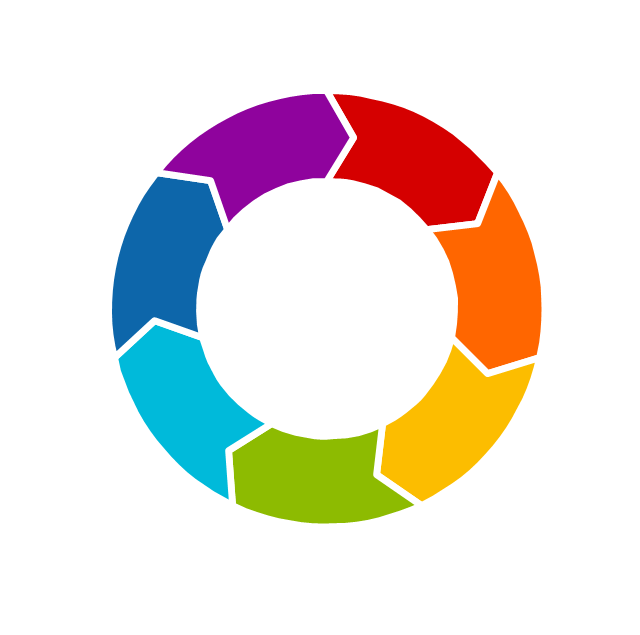 What topics are included?
There are five modules to the programme:  Module 1: Child Development and Trauma Informed Interviewers  
Module 2: Planning the Response 
Module 3: The Interview 
Module 4: Evidence from the Joint Investigative Interview 
Module 5: Evaluation and Critical Reflection
How is the learning from training supported into practice?
Interviewers must pass a summative assessment after Module 3 to be able to be deployed in practise.  They are then supported by effective local management, evaluation and support arrangements.  The National JII Team and associate consultants continue to provide opportunities for continuous professional development in response to emerging need.
01
02
07
7 Minute Briefing National JII Training Programme
03
06
Who Delivers The National JII Training Programme
A team of highly skilled and experienced police officers and social workers form a core part of the National JII Team and they hold principle responsibility for the design, development, delivery, evaluation and quality assurance of the training.  A number of associate consultants who are experts in their field contribute to this.
04
How is the quality of the training assured?
The National JII Training Programme is credit-rated at SCQF Level 9 and is endorsed by Scottish Social Services Council as specialist training for social workers.  Robust quality assurance arrangements support continuing high standards.  Members of the National JII Team and associate consultants are actively engaged in the international forensic interviewing community which aids continuous improvement of the programme.
05
National Joint Investigative Interviewing Project
E: JointInterviewProject@scotland.pnn.police.uk
Web: https://bit.ly/34w4HsM